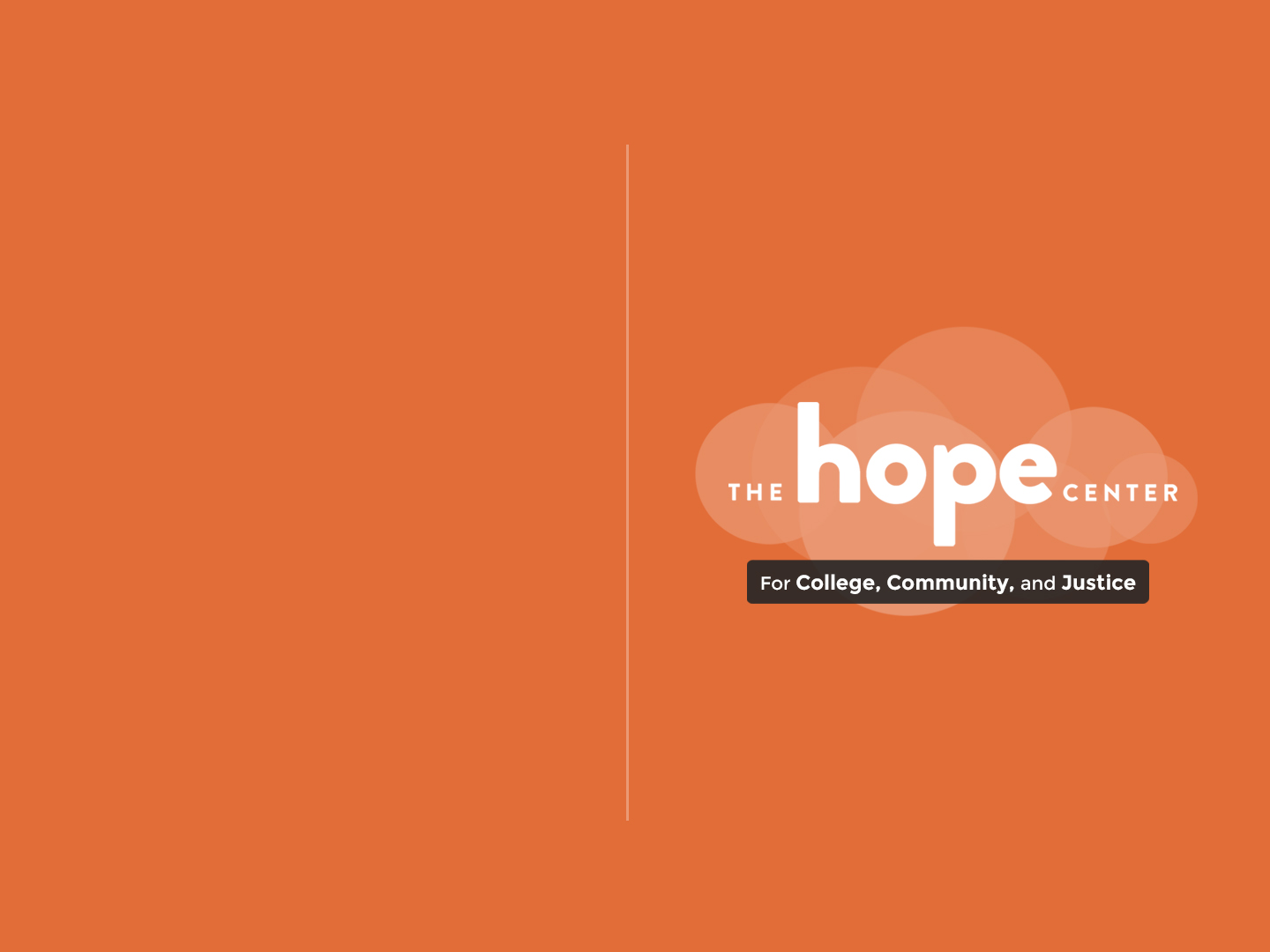 #RealCollege Survey Fall 2020
How Institutions Can Better Understand and Meet Students' Needs
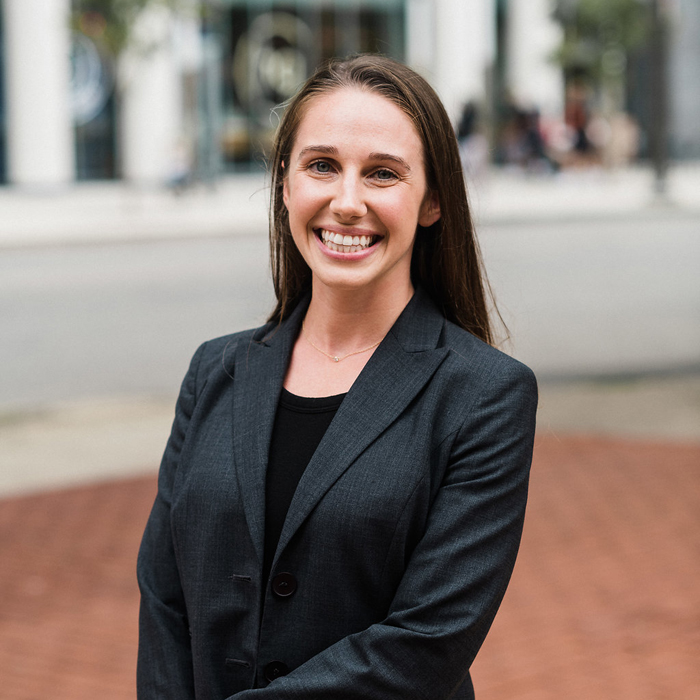 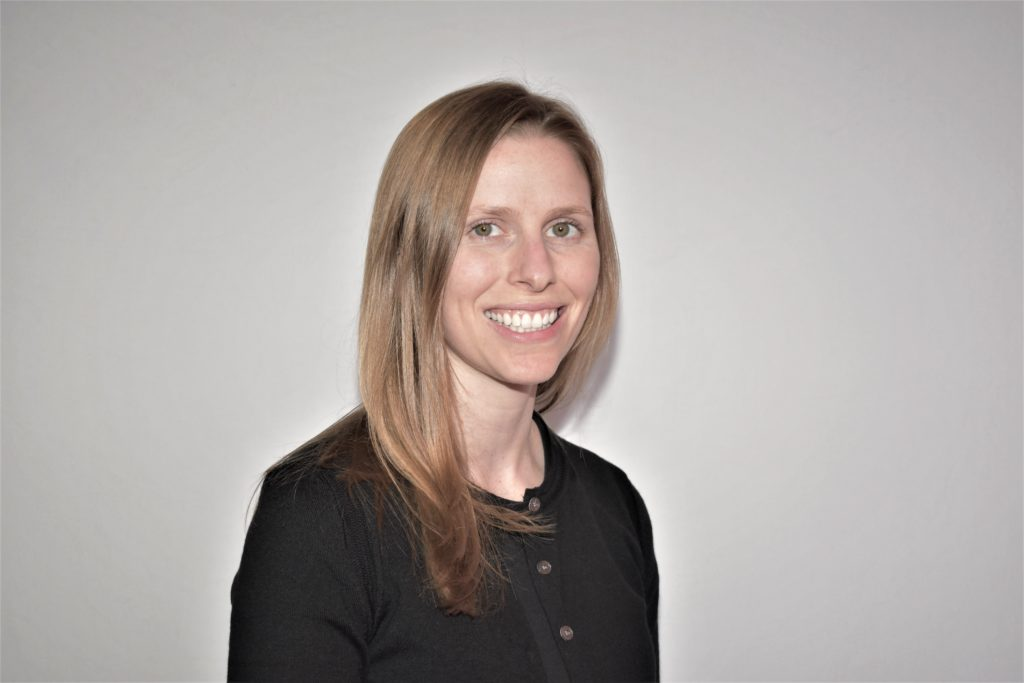 Sarah Magnelia

Research Project Manager, 
Hope Center for College, 
Community, and Justice
Liz Looker

Senior Research Project Manager, 
Hope Center for College, 
Community, and Justice
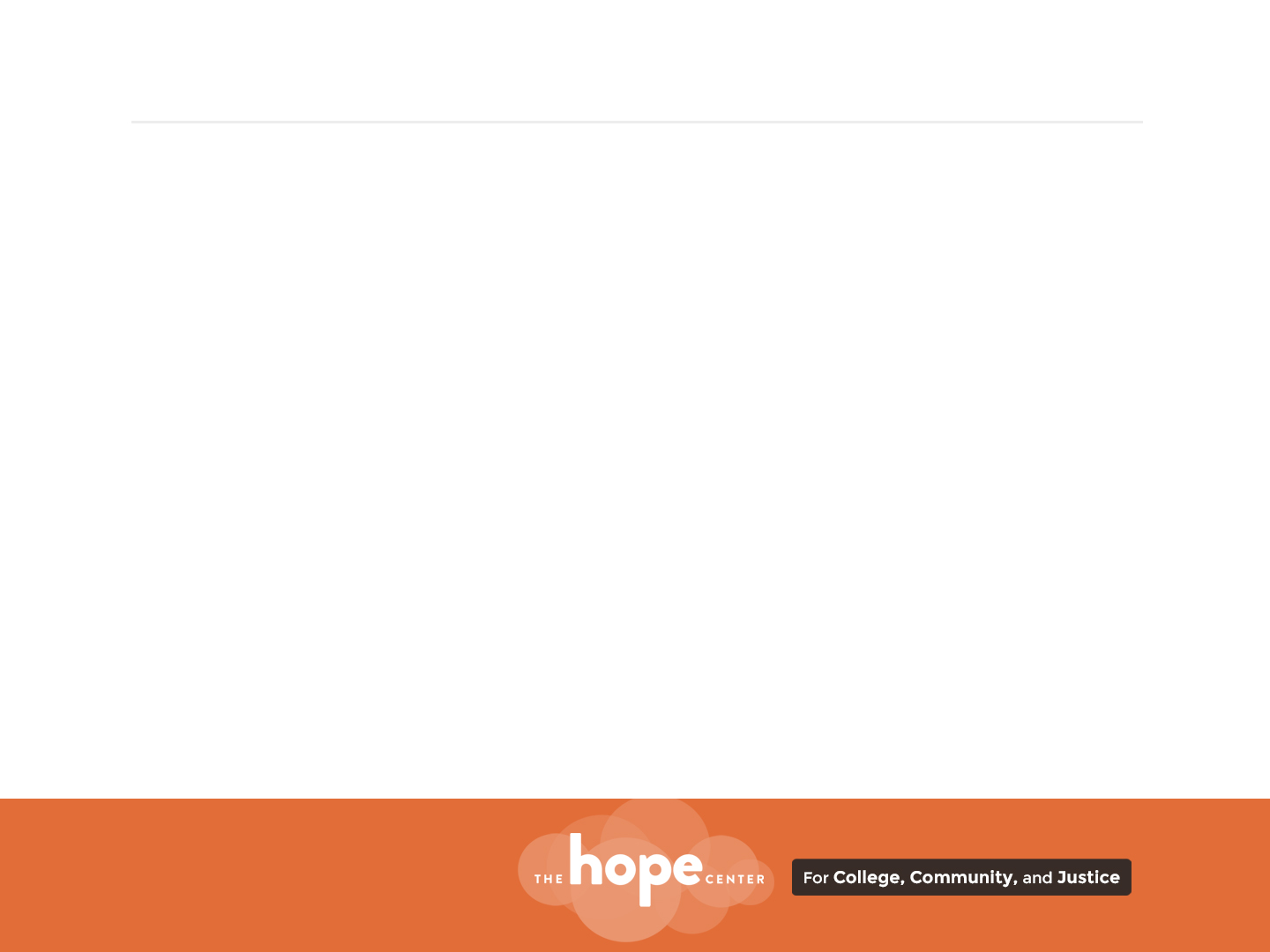 What is the #RealCollege Survey?
Food insecurity: limited or uncertain availability of nutritionally adequate and safe food, or the ability to acquire such food in a socially acceptable manner

Housing insecurity: broad set of housing challenges that prevent someone from having a safe, affordable, and consistent place to live 

Homelessness: someone does not have a fixed, regular, and adequate place to live (includes couch surfing)

Additional topics:
employment, finances, transportation, childcare, public benefits, campus programs, and stress and mental health
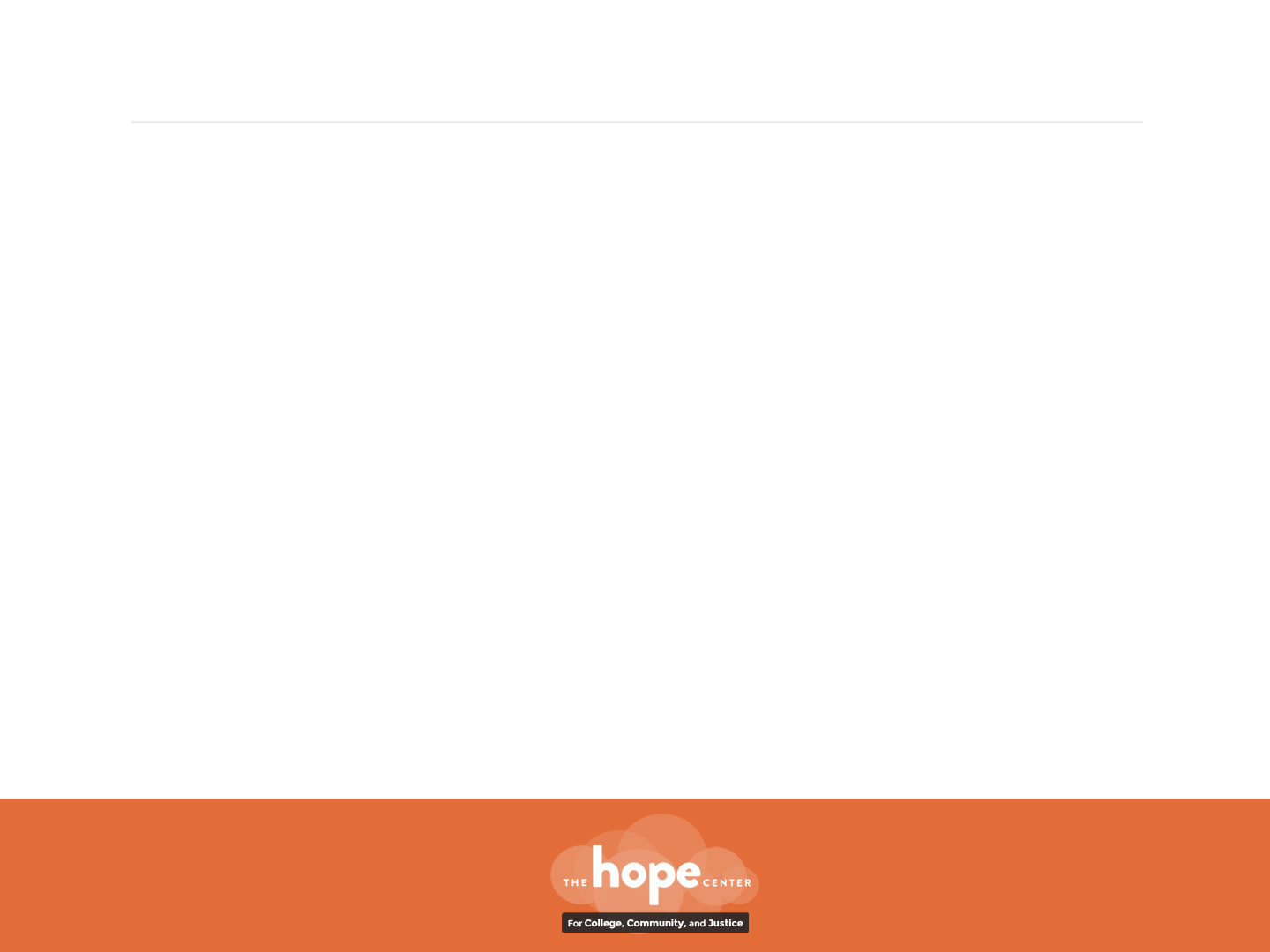 5 Years of #RealCollege Surveys
We have now surveyed 330K students at 400+ institutions
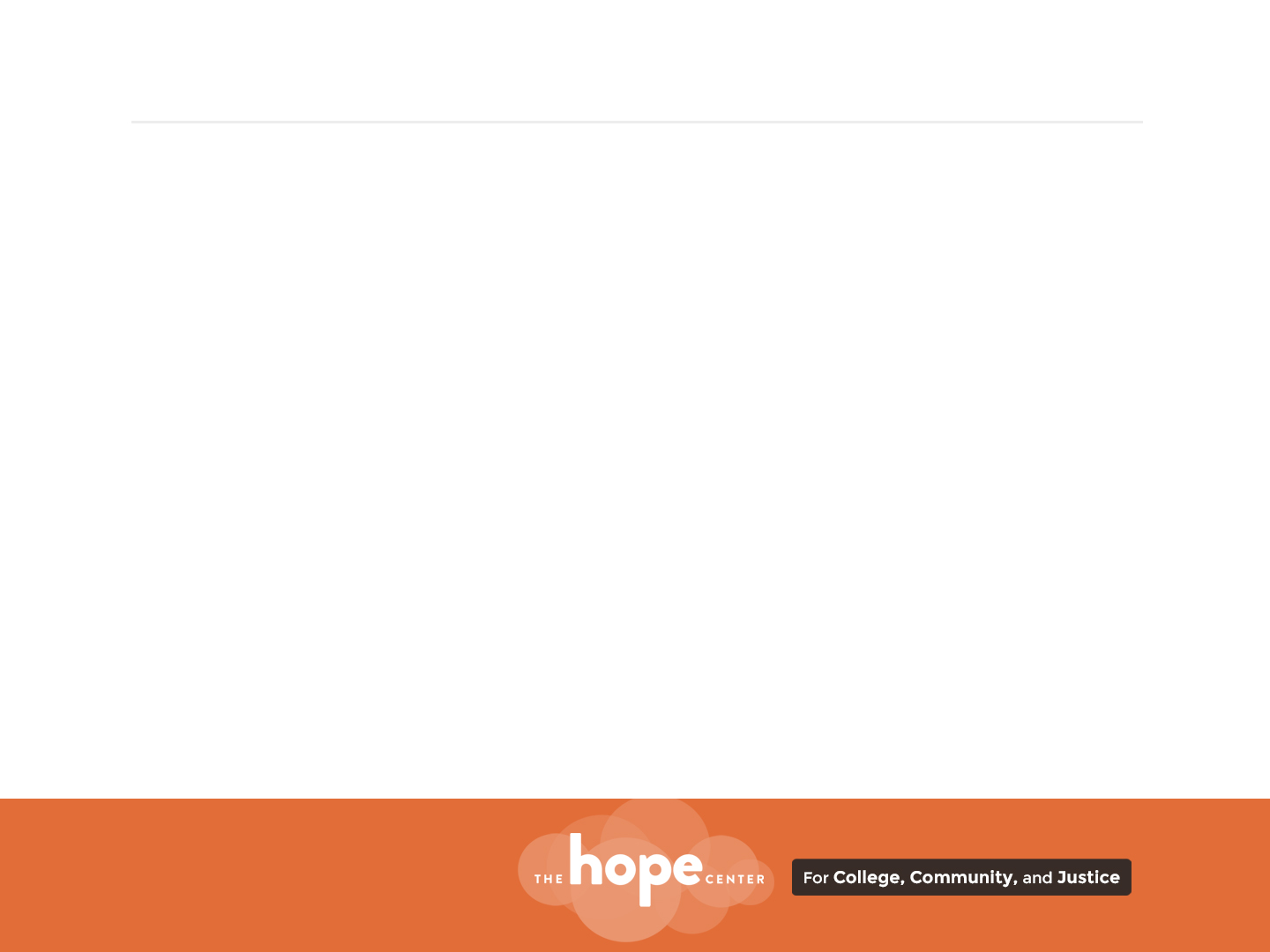 #RealCollege Survey Fall 2019
Nearly 167,000 students from 227 colleges and universities:

39% of respondents experienced food insecurity

46% of respondents experienced housing insecurity

17% of respondents experienced homelessness
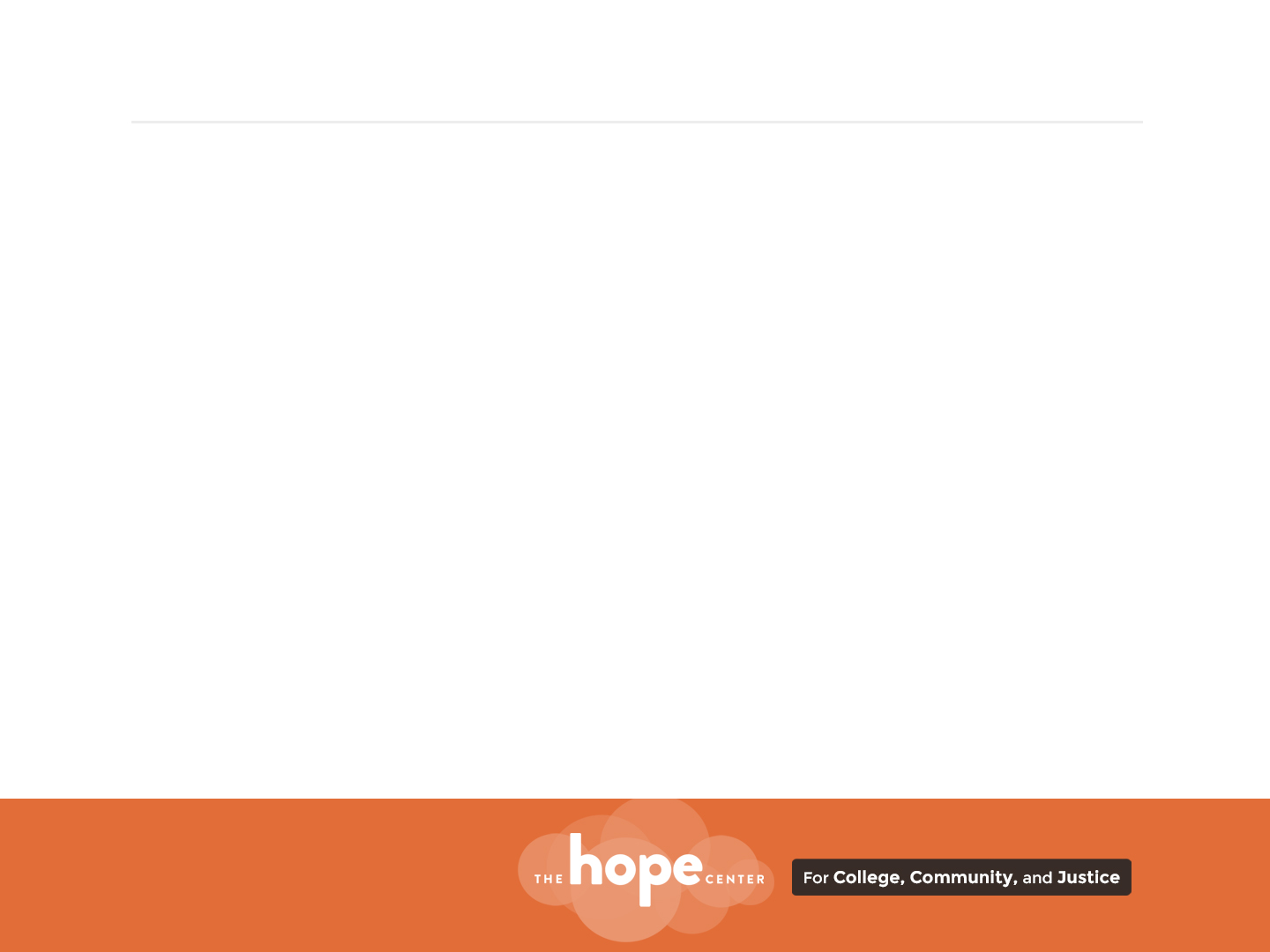 #RealCollege During the Pandemic
Over 38,000 students from 54 colleges and universities:

Experiencing food insecurity
44% of respondents at two-year institutions
38% of respondents at four-year institutions

Experiencing homelessness
15% of respondents at two-year institutions
11% of respondents at four-year institutions

Half of respondents exhibited at least moderate anxiety

Full report: hope4college.com/realcollege-during-the-pandemic/
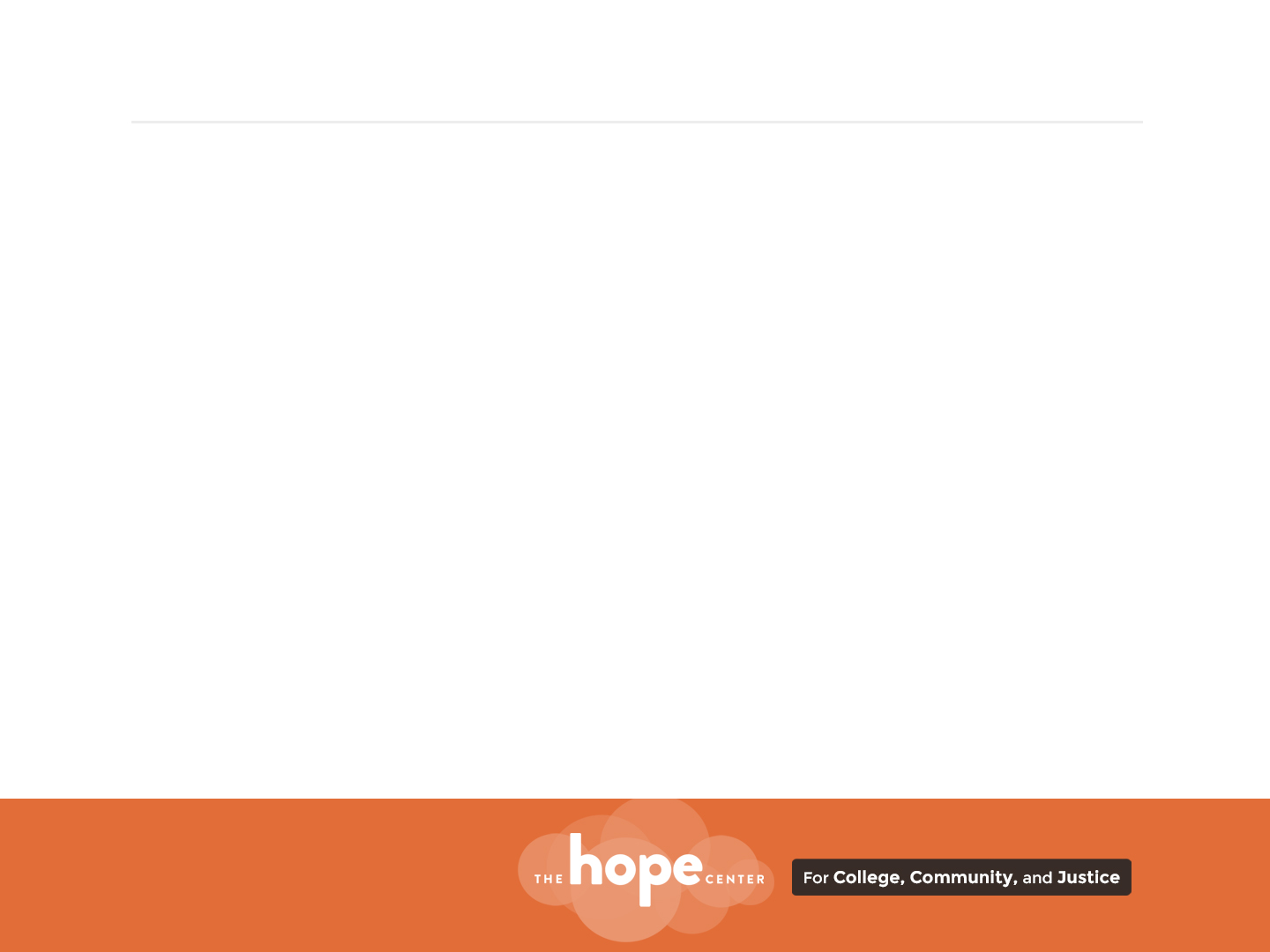 Why Participate?
Institutional reports are a tool for colleges and universities to:
Fundraise for student supports, such as emergency aid and food pantries
Engage with local businesses, human services agencies, and other non-government organizations
Advocate for policy that better supports students on the state and federal levels
Focus leadership teams, staff, and faculty on key drivers of degree completion
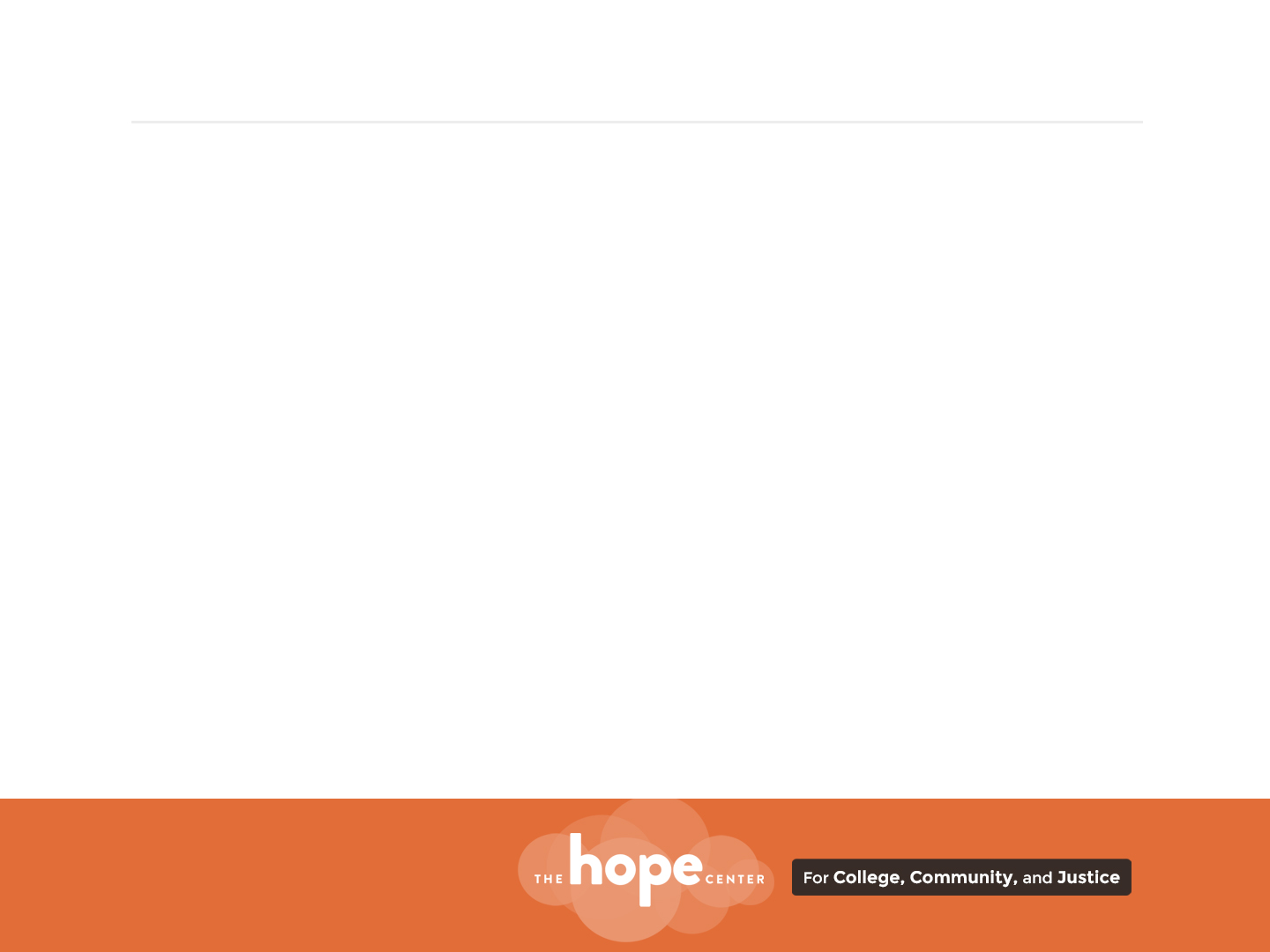 "The findings of this year's #RealCollege survey reaffirm the need for us as leaders and teammates in higher education to be hyper-focused on supporting our students, now more than ever.” 

- Dr. Lisa Skari, President of Mt. Hood Community College
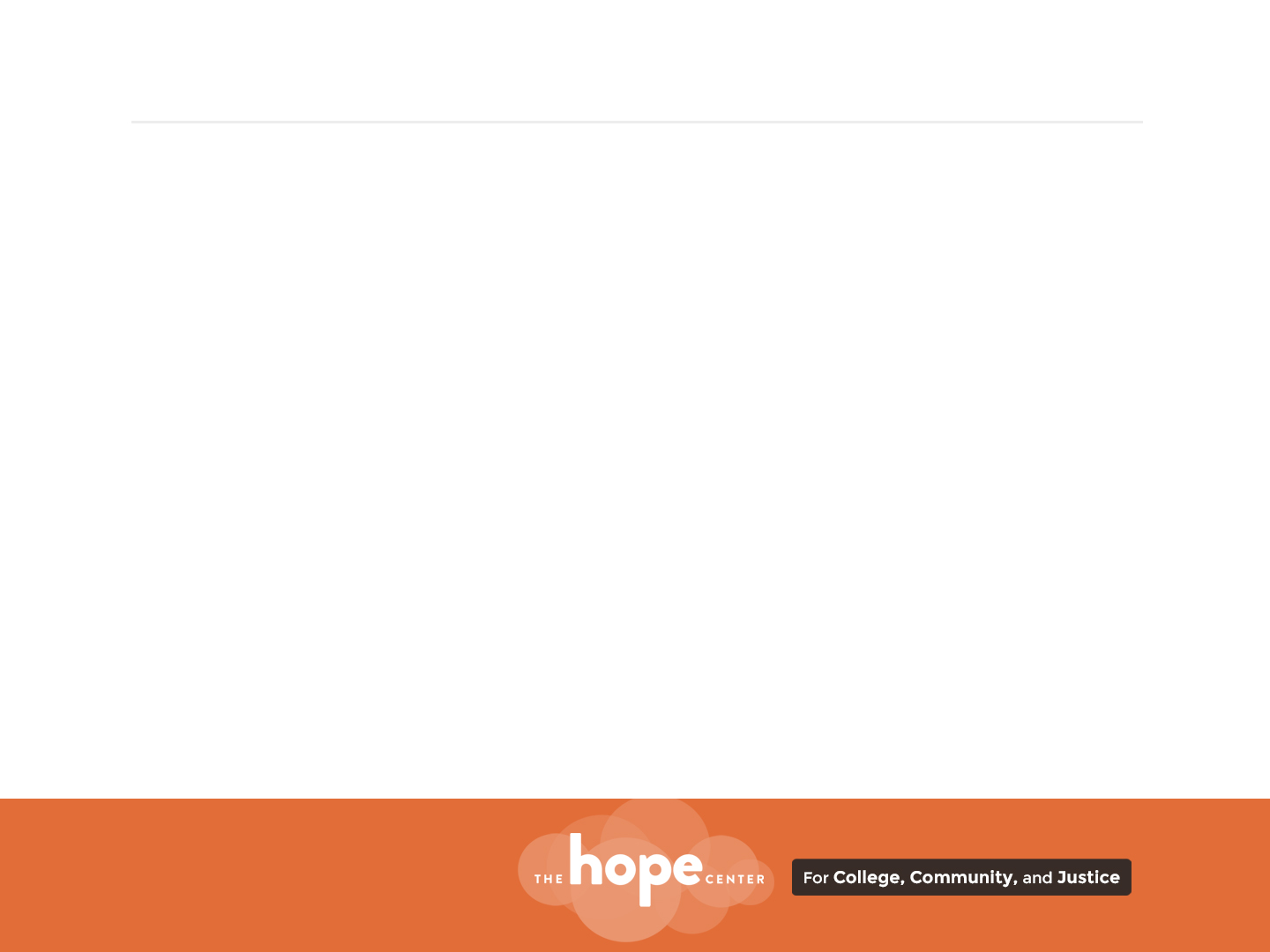 Participation Timeline
Now through July 17: Enrollment 

August 17 – October 30, 2020: Survey open 

November – December 2020: Incentive distribution

November 2020 – April 2021: Survey analysis

January – March 2021: National report release

March 1, 2021: Participating institutions receive reports
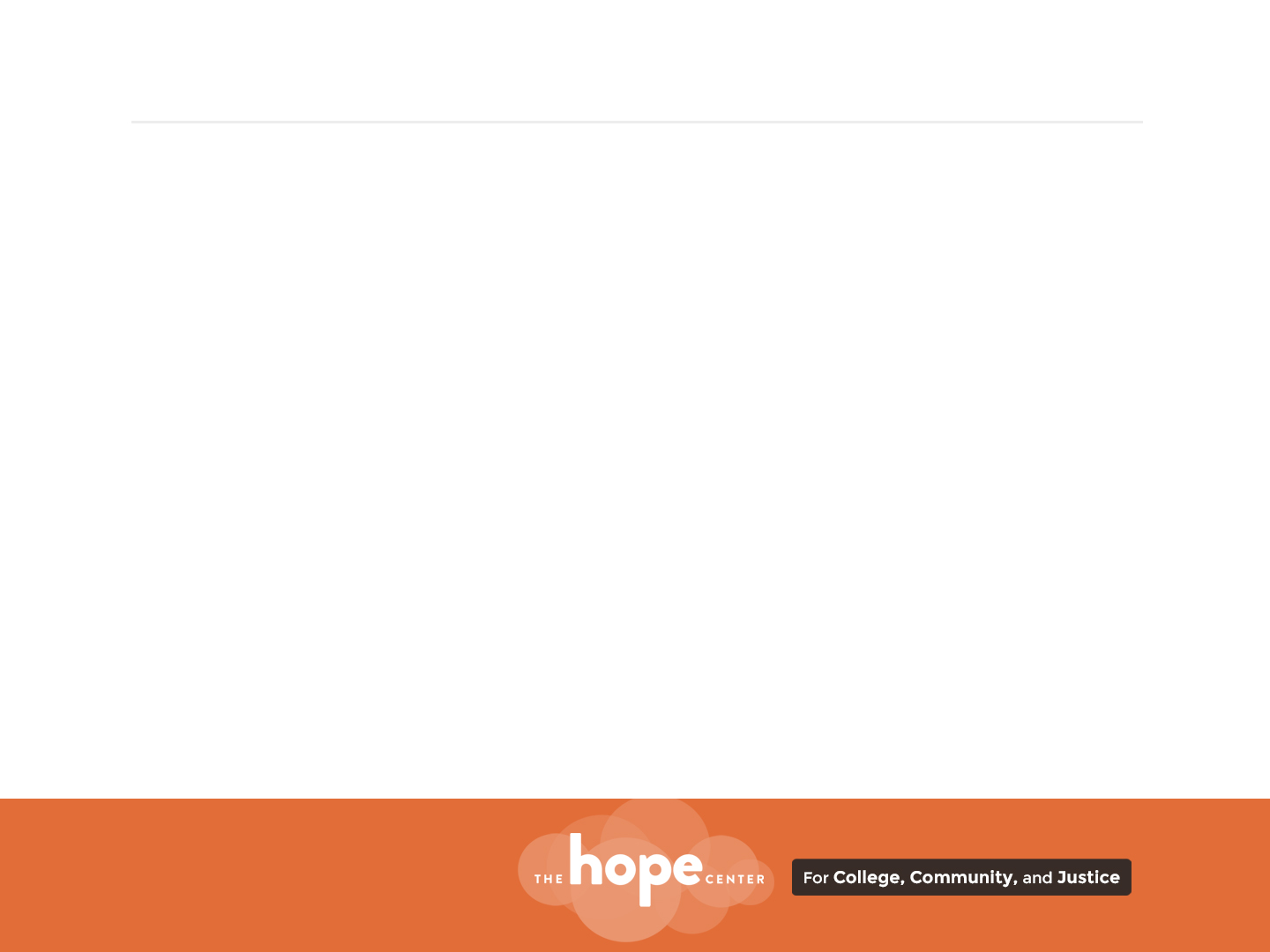 How to Sign Up
1. Confirm with institutional leadership that your college or university wants to participate.

2. Identify a staff point person to receive communication about the survey from the Hope Center.

3. Confirm that your institution’s IRB will rely on the Temple University IRB determination.

4. Prepare to begin survey recruitment by sending the first email to all enrolled students during the first month of the fall 2020 term.

5. Pay the Hope Center for survey services by October 15, 2020.
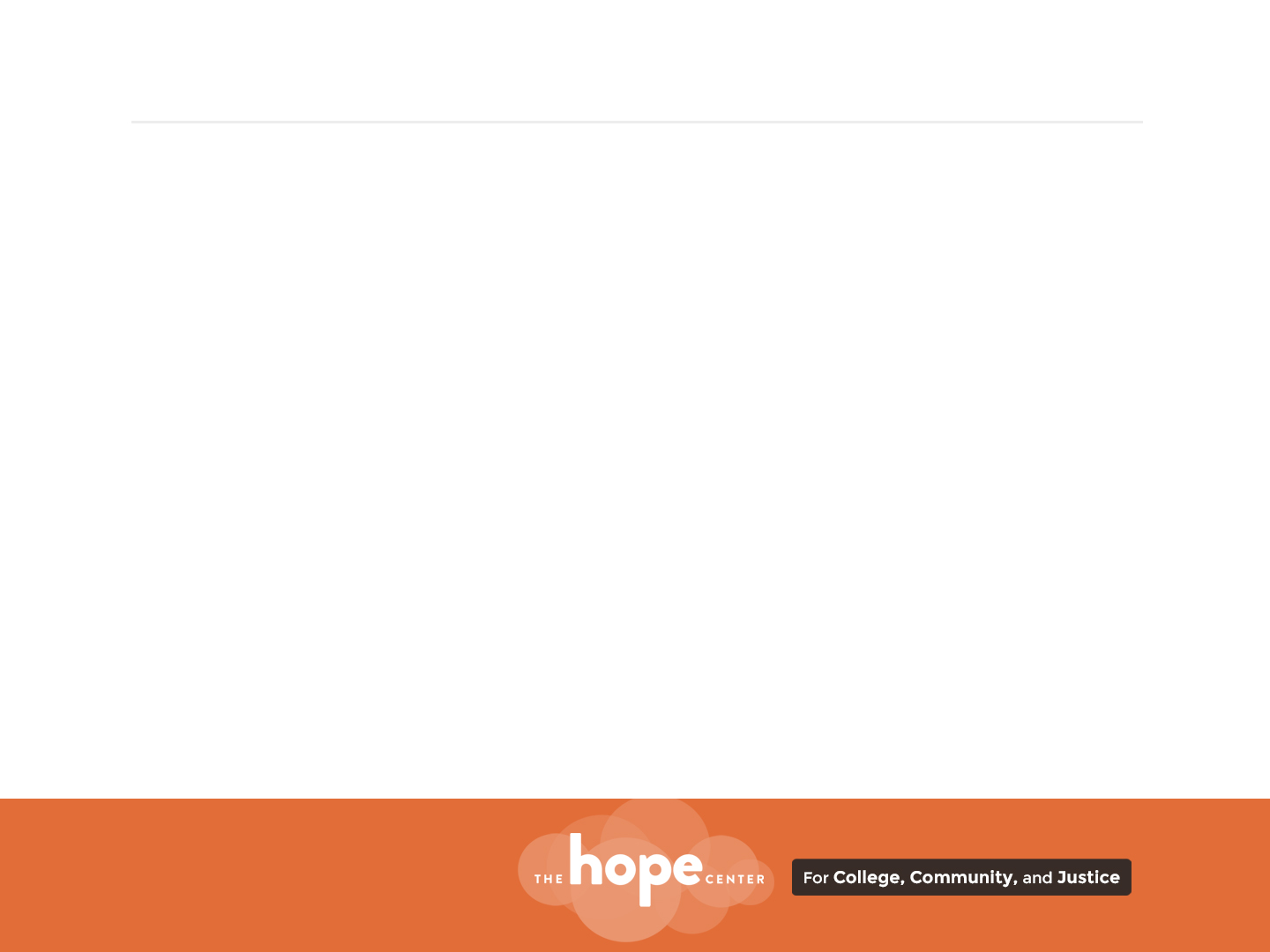 Pricing & Scholarships
Rates vary based on (1) institution type and (2) headcount (enrollment) 
Covers (1) administration and (2) student incentives
Full and partial scholarships are available 

To be considered for a scholarship, please complete the scholarship questions on the sign-up form. Recipients will be notified by August 1, 2020.
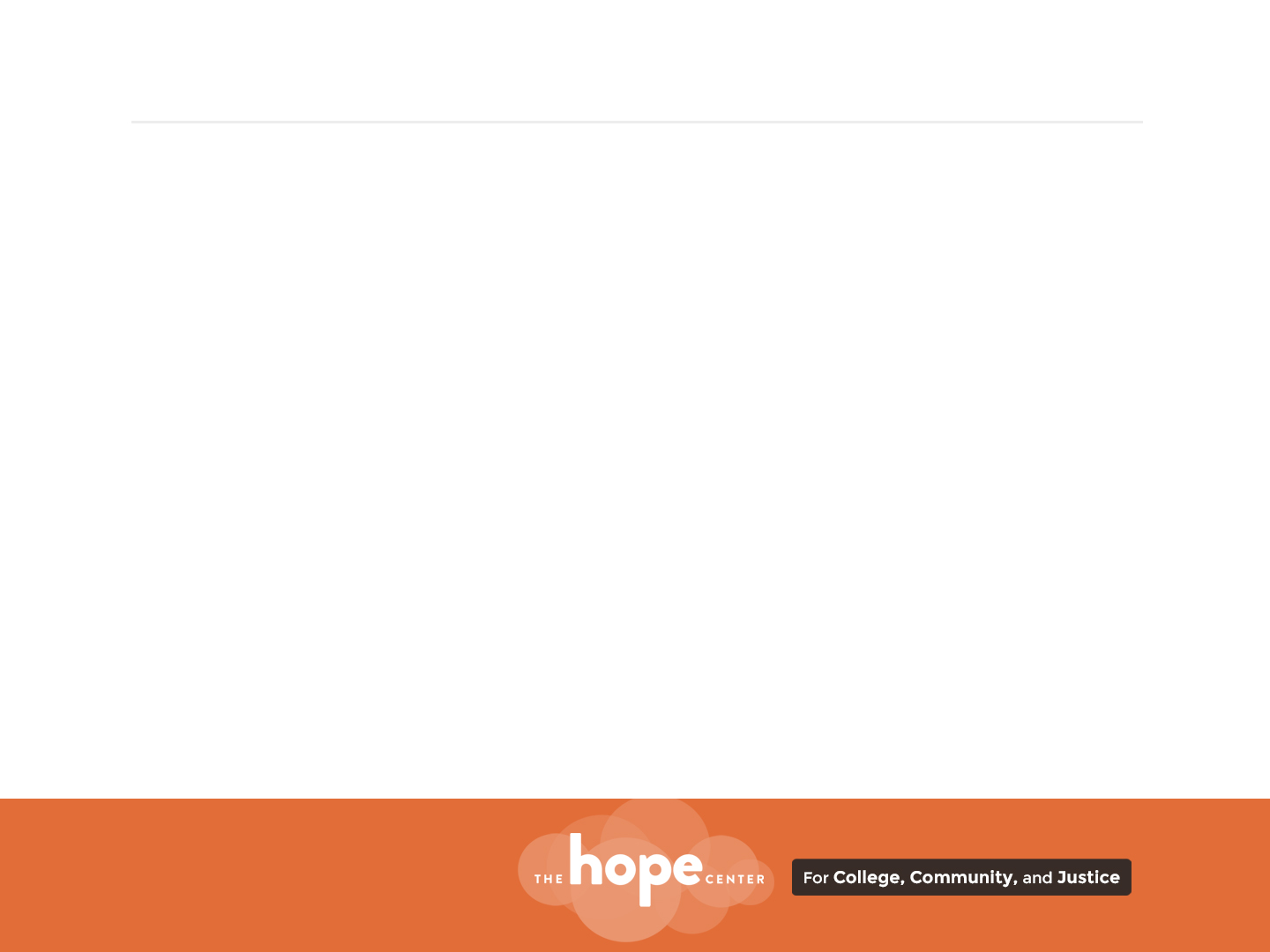 Partner Organizations
Spread the word among your networks
If possible, provide funding for institutions to participate
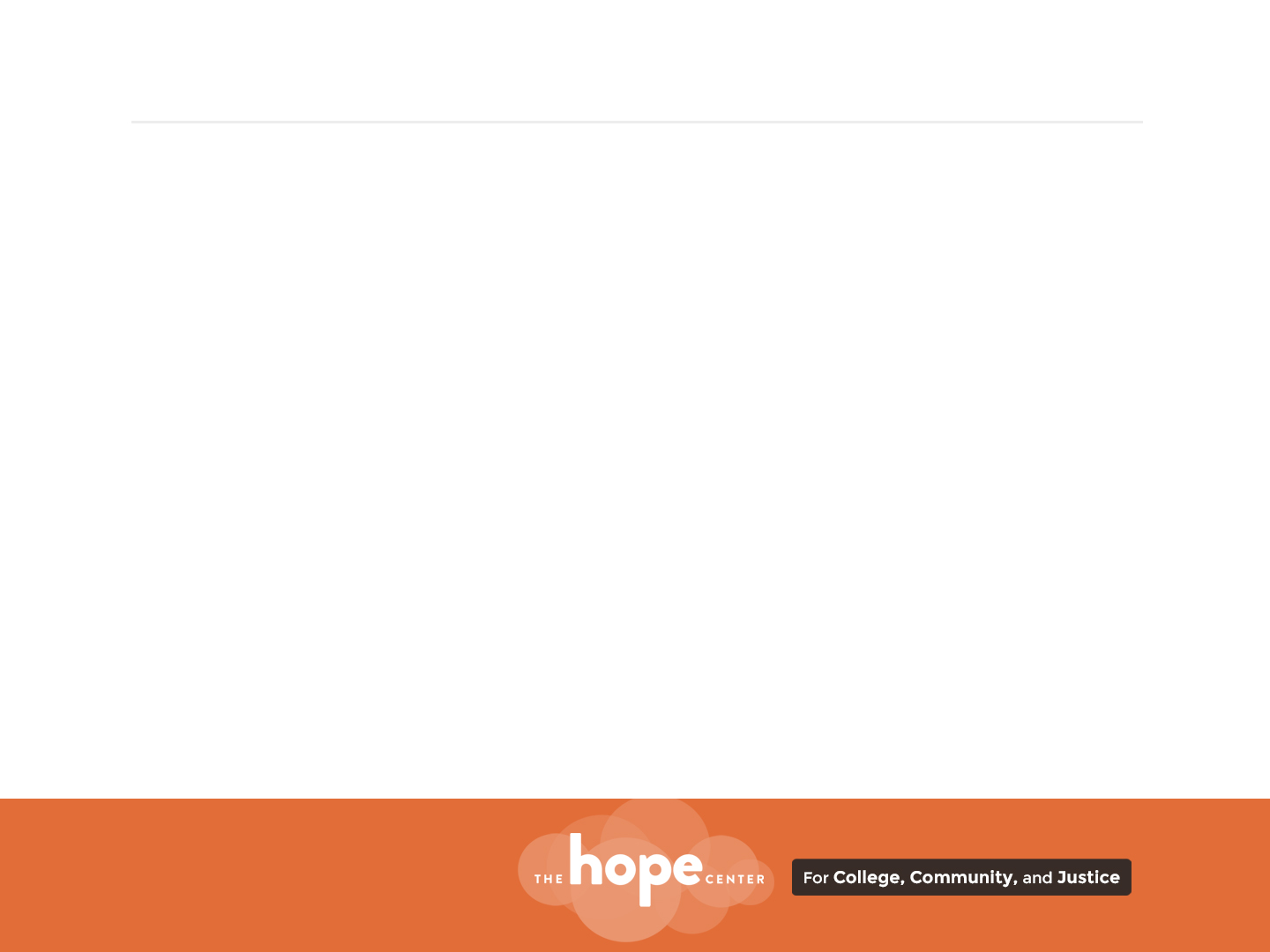 Deadline & Sign-Up Form
Deadline: July 17, 2020

Sign-up information and form:
hope4college.com/realcollege-survey-2020
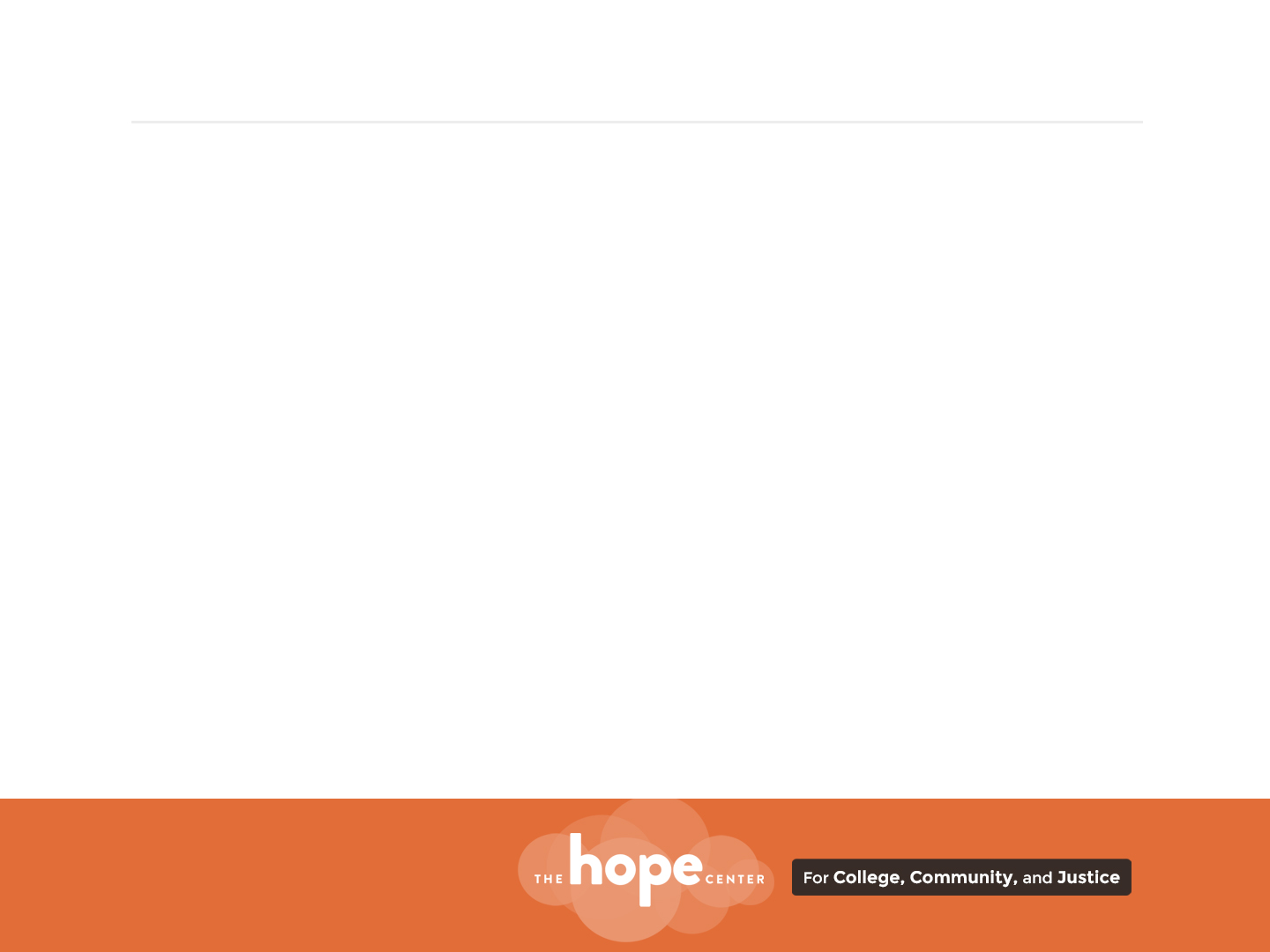 Questions?
If you prefer to reach out about your specific situation,
we are happy to connect!

Individual colleges and universities
hopesrvy@temple.edu (Sarah)

College and university systems/partner organizations
lizlooker@temple.edu (Liz)

www.hope4college.com/newsletter
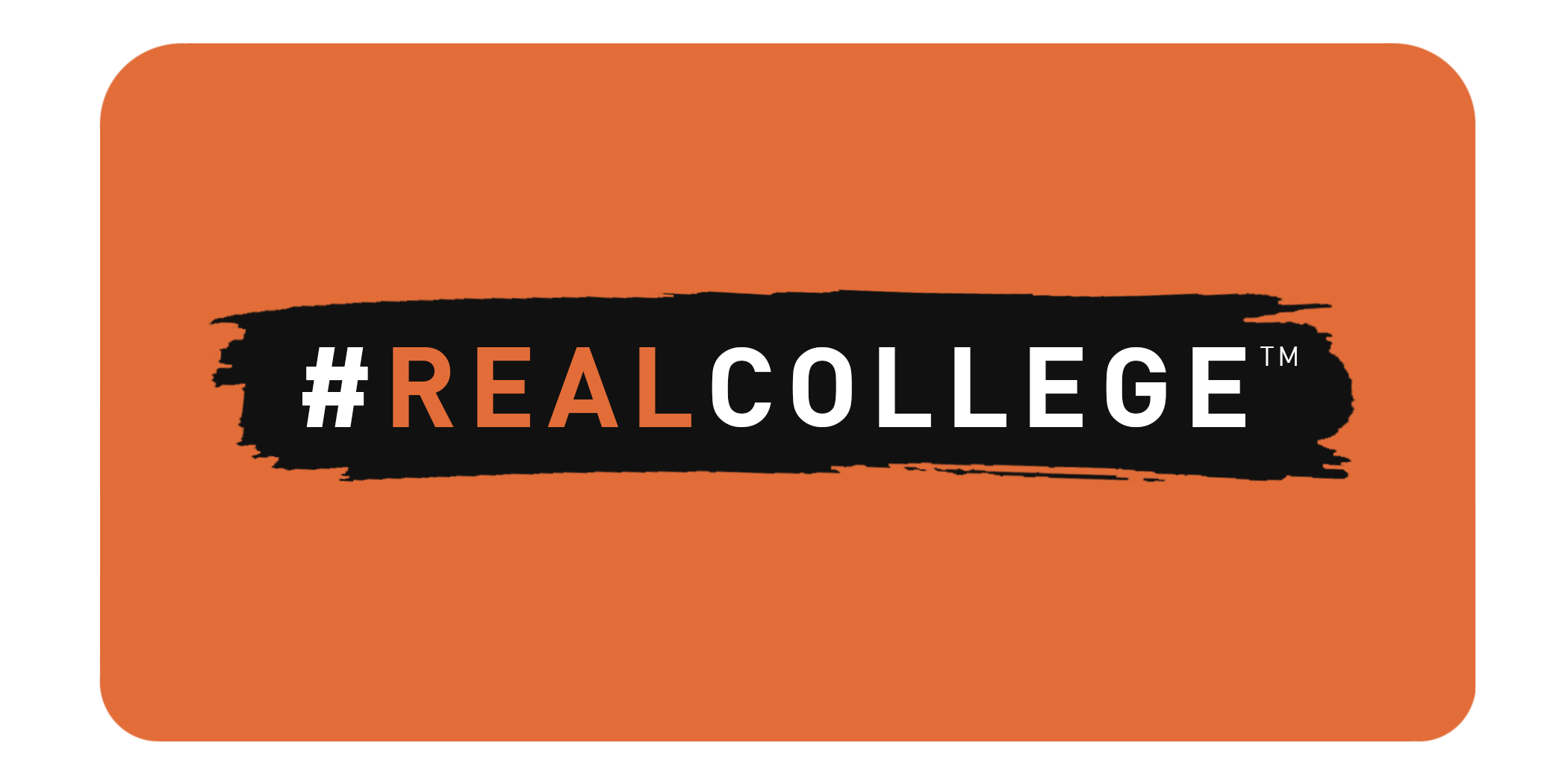 PPT TEMPLATE END.jpg